Math 8 Transformational GeometryUnit 4
[Speaker Notes: Facilitator notes

Time: n/a

Handouts/participant activity: n/a

Focus points:

Title Page]
Purpose
Provided is a lesson for teachers to use to help students understand and analyze bivariate data.  Included are the following:
[Speaker Notes: Facilitator notes

Time: 2-3 minutes

Handouts/participant activity: n/a

Focus points:

Review the components that this PD provides:
Standards
Learning Progressions
Lesson Agenda
Resources & Tips
Vocabulary Activities
Lesson
Textbook Connections
Additional Resources]
Common Core Standards
8.G.4 Understand that a two-dimensional figure is similar to another if the second can can be obtained from the first by a sequence of rotations, reflections, translations, and dilations; given two similar two-dimensional figures, describe a sequence that exhibits the similarity between them. 
(Understand, 1) (Understand, 2)
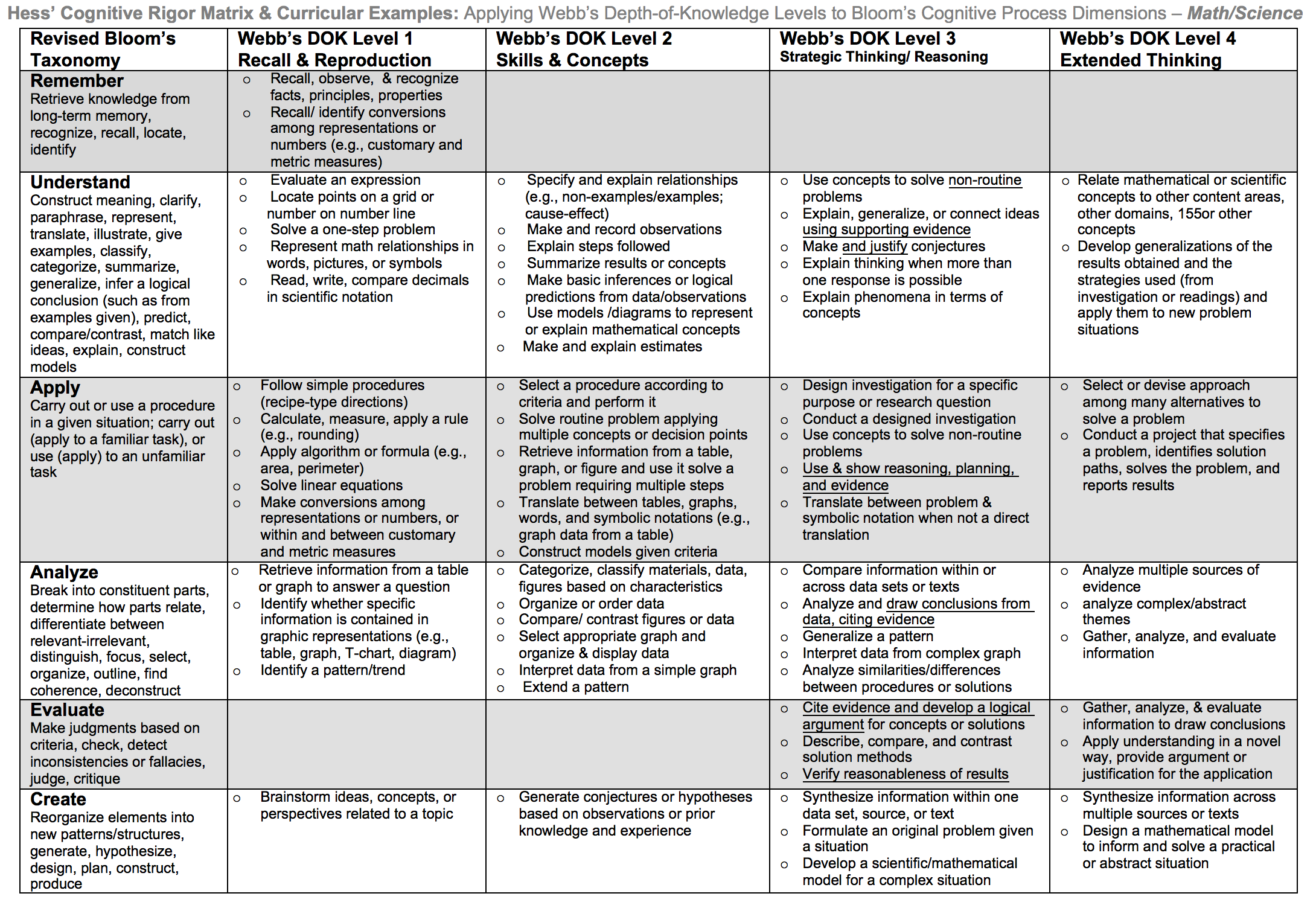 [Speaker Notes: Remember we must teach at the highest level on the Cognitive rigor matrix. The blue circle indicates where we must scaffold to get our students to the highest level the standards is assessing]
Math Practices
[Speaker Notes: Facilitator notes

Time: 1-2 minutes

Handouts/participant activity: n/a

Focus points:

Review the math practices associated  with the lesson being presented.]
Transformational GeometryPrerequisite Skills: CC Math 7
http://commoncoretools.me/wp-content/uploads/2014/12/ccss_progression_gk6_2014_12_27.pdf
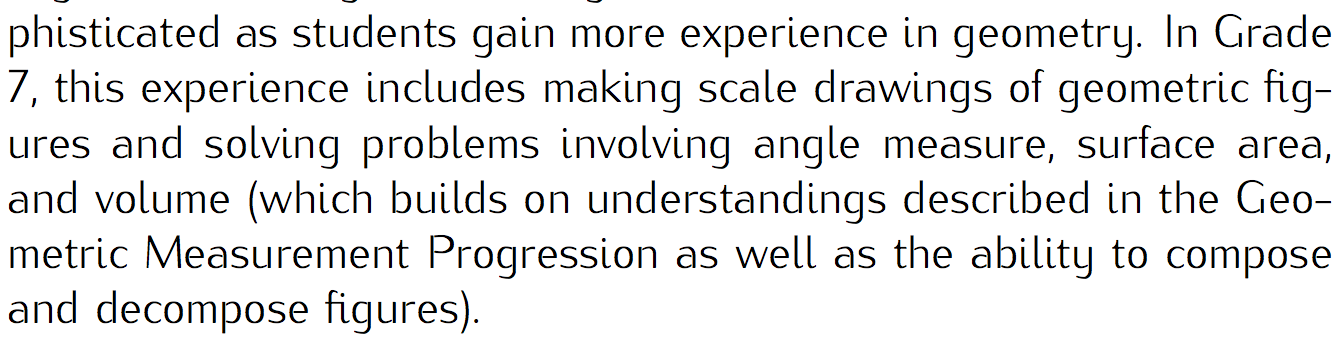 [Speaker Notes: Facilitator notes

Time: 2-3 minutes

Handouts/participant activity: n/a]
Middle School Focus
Source: California Framework
[Speaker Notes: 2 – 3 minutes
Facilitator’s Notes:
What are  those standards that you must focus on and which ones are not part of your course with the new shifts in standard under common core?
Grade 6
Solve real-world and mathematical problems involving area, surface area and volume
Grade 7
Draw, construct and describe geometrical figures and describe the relationships between them.
Solve real-life and mathematical problems involving angle measure, area, surface area, and volume.

Grade 8
Understand congruence and similarity using physical models, transparencies, or geometry software.
Solve real-world and mathematical problems involving volume of cylinders, cones, and spheres.  
Let the participants know that they will use this handout in a later activity.]
High School Focus
Source: California Framework
[Speaker Notes: 2 – 3 minutes
Facilitator’s Notes:
What are  those standards that you must focus on and which ones are not part of your course with the new shifts in standard under common core?
Algebra 1
No geometry standards are emphasized 
Geometry
Experiment with transformations in the plane.
Understand congruence in terms of rigid motions.
Prove geometric theorems.
Make geometric constructions.
Understand similarity in terms of similarity transformations.
Prove trigonometric ratios and solve problems involving right triangles.
Algebra 2
Translate between the geometric description and the equation for a conic section. 

Let the participants know that they will use this handout in a later activity.]
Learning Progression: Transformational Geometry
http://commoncoretools.me/wp-content/uploads/2014/12/ccss_progression_gk6_2014_12_27.pdf
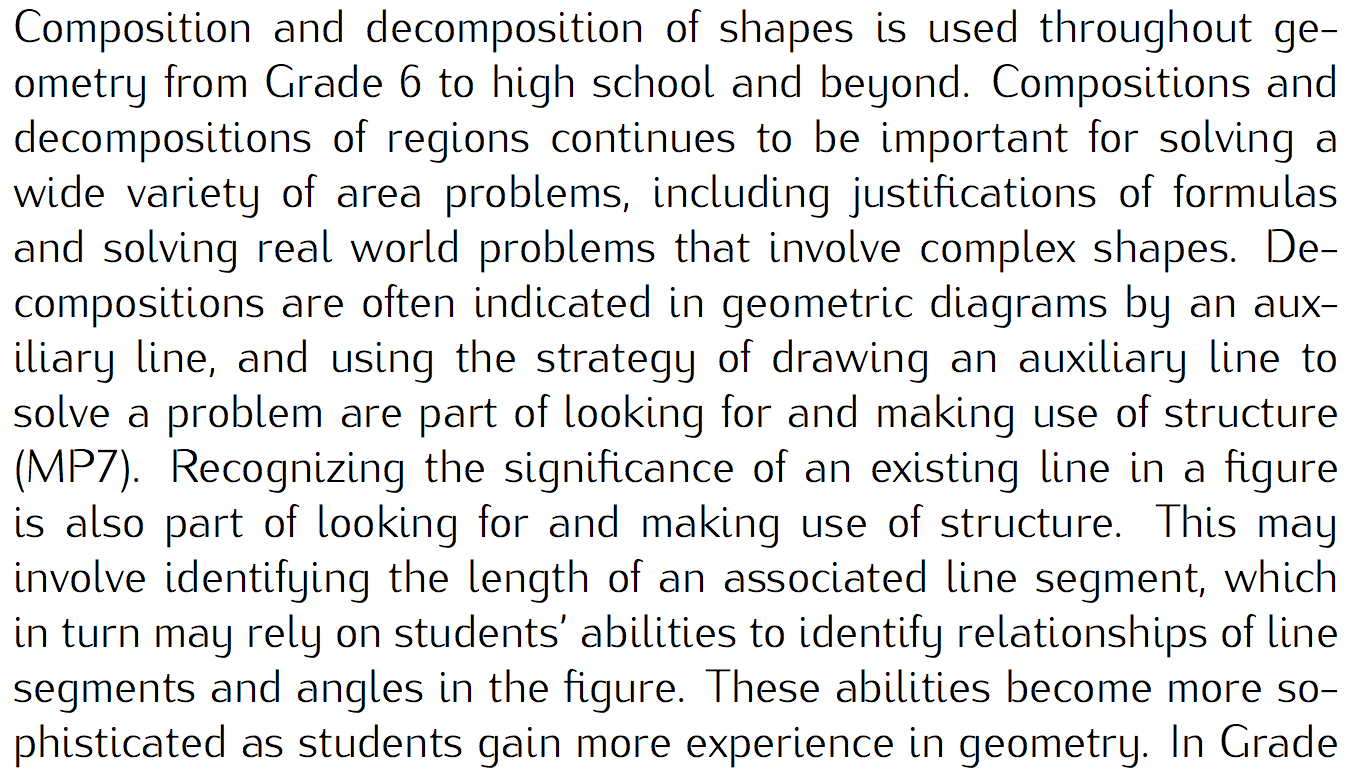 [Speaker Notes: Facilitator notes

Time: 2-3 minutes

Handouts/participant activity: n/a

Focus points:
Let’s take closer look at the California Department of Education’s description of the High Schools Math course.]
Lesson Agenda
Vocabulary
Lesson: Pizza Pizza!!!
Textbook Connections
[Speaker Notes: Facilitator notes

Time: 2-3 minutes

Handouts/participant activity: n/a

Focus points:

Review the lesson  agenda prior to implementation]
Needed Vocabulary
Transformational Geometry
Rigid Motion
Reflections
Dilation
Translation
Rotation
Or you could use: Word Map, Frayer Model, etc.
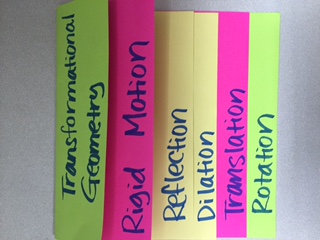 Layered Book Example
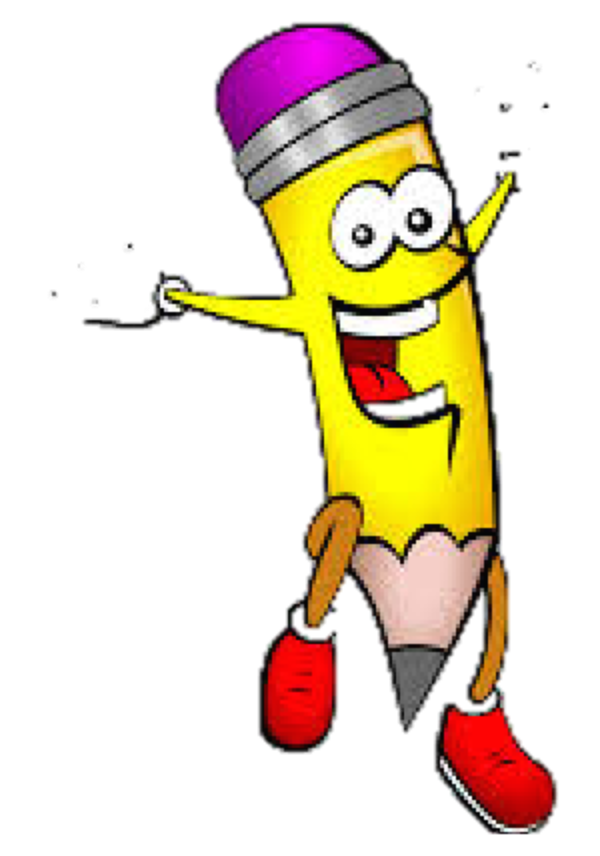 [Speaker Notes: Facilitator notes

Time: 4-5 minutes

Handouts/participant activity: n/a

Focus points:
This shows a list of required academic language vocabulary that is needed for the lesson.  In addition, a strategy, “Layered Book” is shown with the suggestion that there are alternative strategies that can  be used as well.]
Pizza Pizza!!!!!
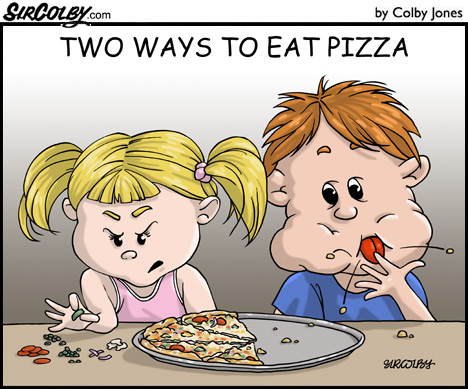 [Speaker Notes: Facilitator notes

Time: 2 minutes

Handouts/participant activity: n/a

Focus points:

We will be looking at a lesson that is broken into three parts

Act 1: Introduction to a video without any information The visual is clear. There aren’t any words. And it’s visceral.

Act 2: Students will decide on what resources will your students need before they can resolve their conflict?

Act 3: Conclusion The students solve the problem and  watch a clip to check the answer]
ACT 1
[Speaker Notes: Facilitator notes

Time: 10 minutes

Handouts/participant activity: Video will need to be shown more than once

Focus points:

Introduce the central conflict of your story/task clearly, visually, viscerally, using as few words as possible.
Show the video
Have the students write the first question that comes to their mind.
Have the participants share the questions with a neighbor to see if they have the same question or different.
Popcorn the questions out. Take a few]
You may want to ask guiding questions.
ACT 1
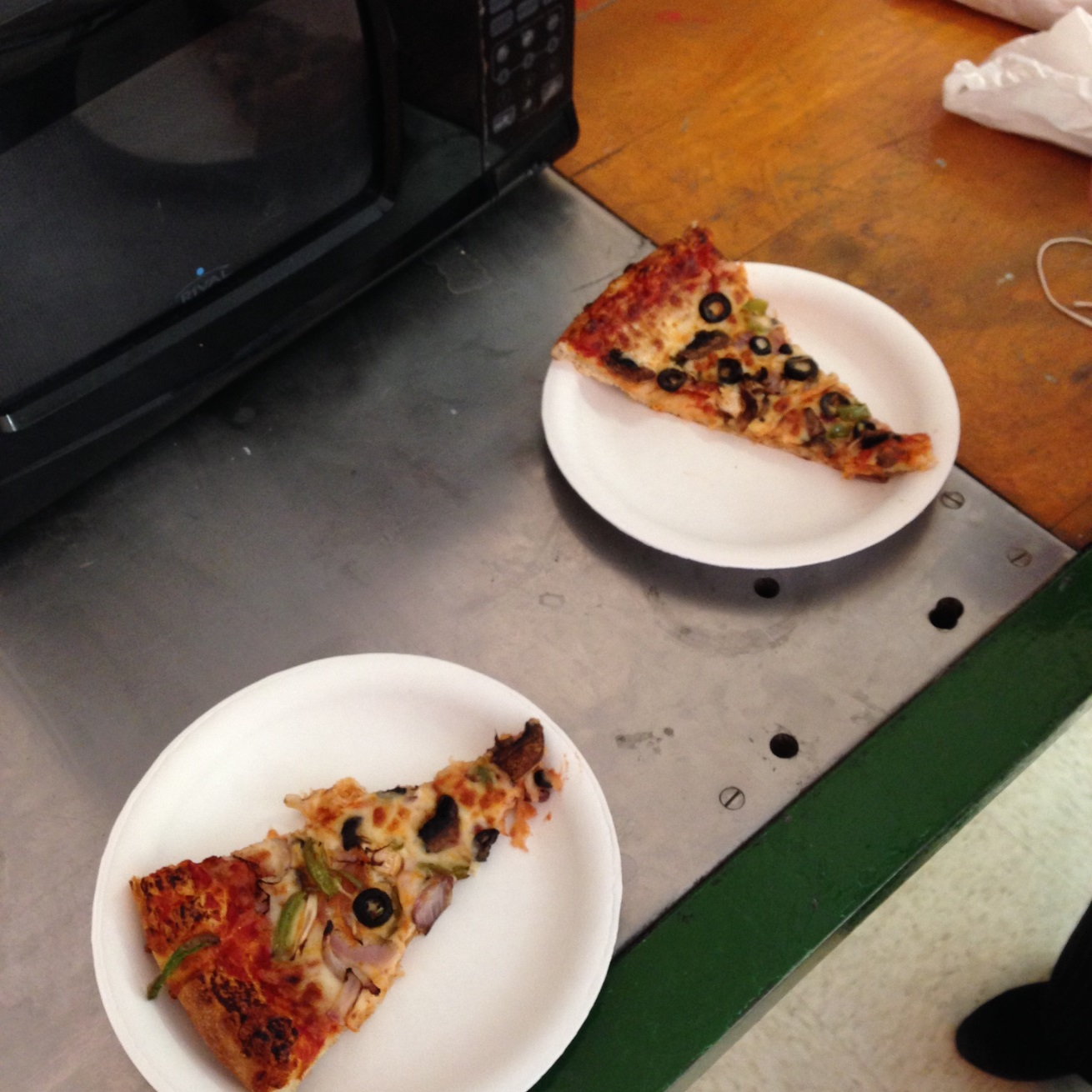 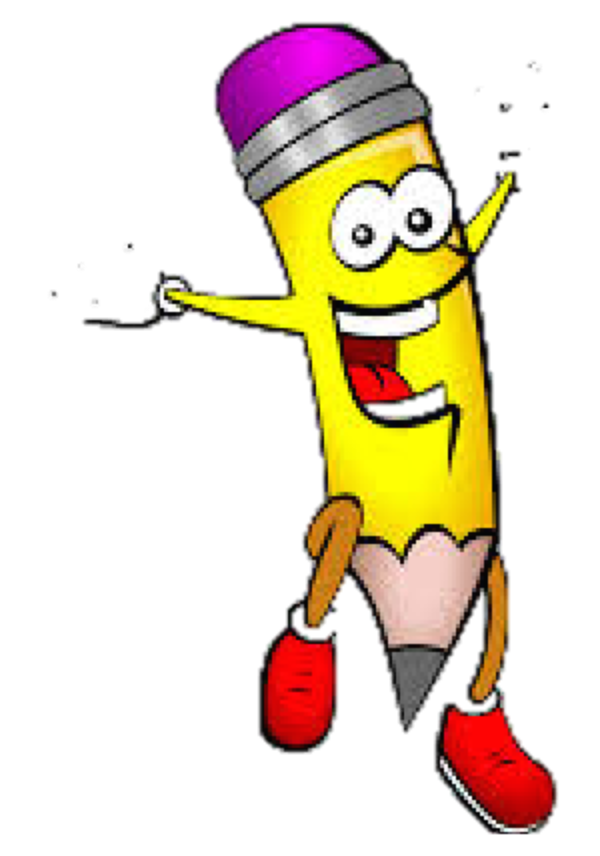 Write down a question that comes to mind.
[Speaker Notes: Facilitator notes

Time: 5-7 minutes

Handouts/participant activity: **fix animation

Focus points:

Introduce the central conflict of your story/task clearly, visually, viscerally, using as few words as possible.
Have the teachers write the first question that comes to their mind.
 Have the participants give you their questions, after taking a few question, find one that is similar to the one you want to ask. 

Scaffold sample questions that the teachers may want to use with the students.  You may need to use guiding questions to get the students to start thinking about the question they may want to ask.
Sample Questions: 
What was going on in the video?
Why do you think she was pointing at the different slices of pizza?
		(Ask the teachers what guiding questions they can think of.)]
ACT 1
You will not always get the question you want.
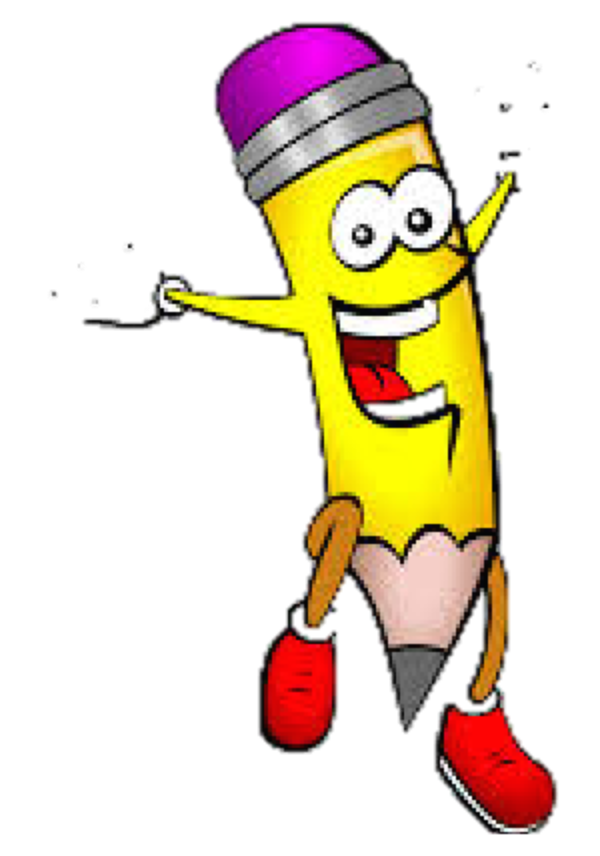 Question: Are the two slices of Pizza congruent?


What is your guess?
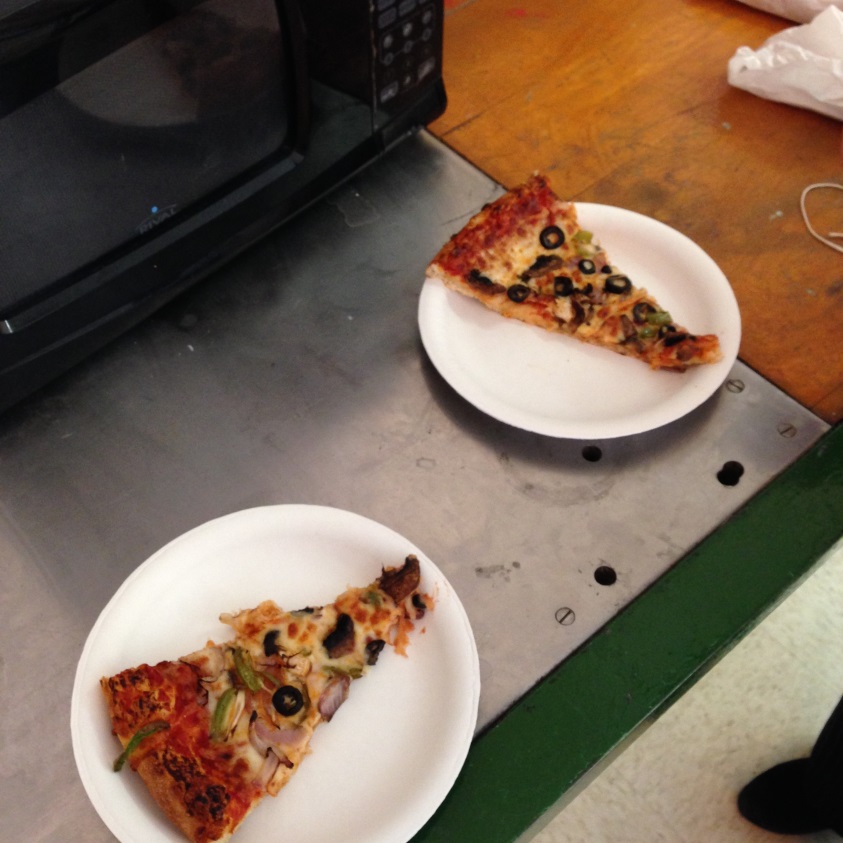 [Speaker Notes: Facilitator notes

Time: 5 minutes

Handouts/participant activity: Have participants assume the role of the student for this slide

Focus points:
Restate the question that they will try to answer. Make sure the teacher understands that you may not get the same question for verbatim. They have to scaffold or guide the students to the question that is closely aligned with the one Dan Meyer poses on his site.
Have the participants record their initial estimations. Share them out, and write it on the White board or Post it paper.  (In the classroom, teachers may opt to type or use Smart Board to record questions.
Take responses for the participants.]
ACT 2
What information do you need or is necessary to answer the question?
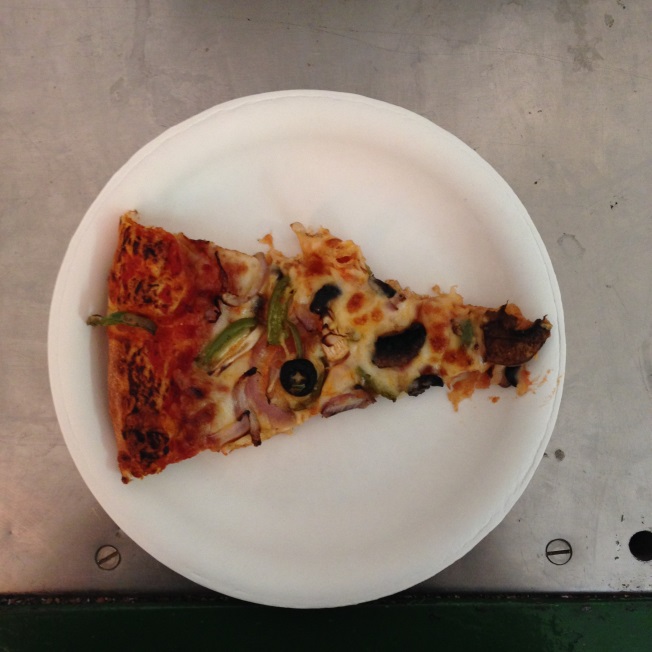 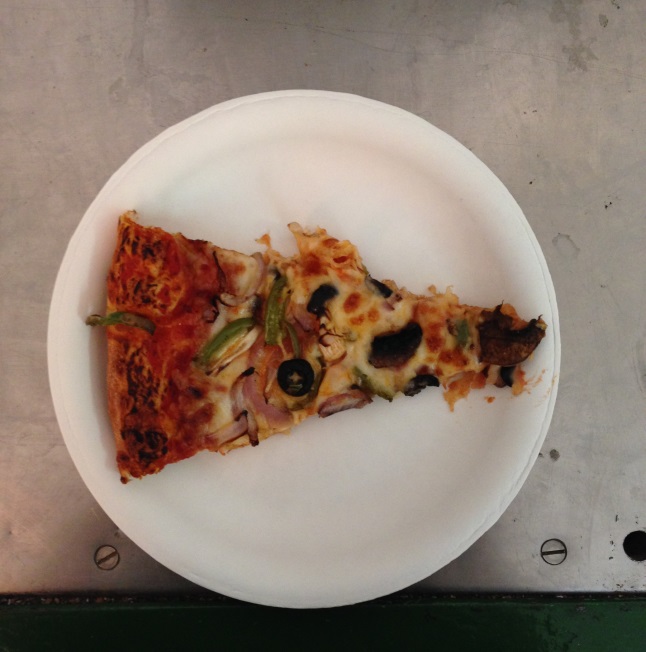 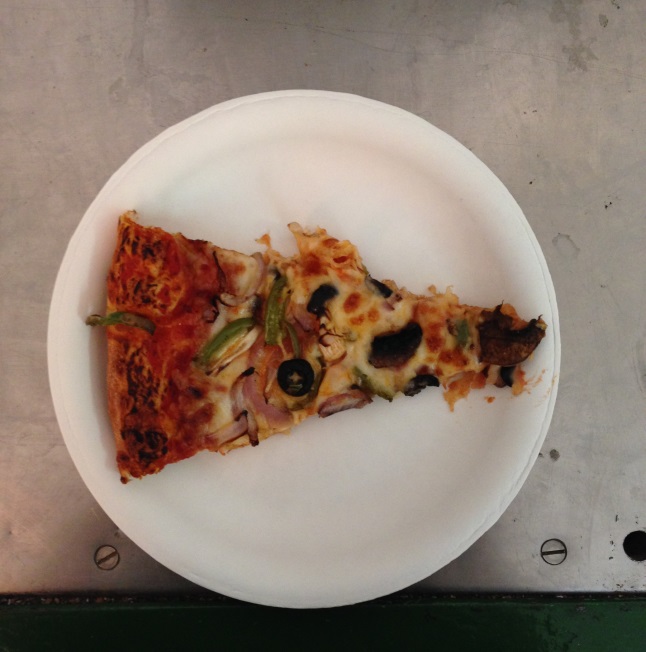 Reflect
Rotate
Translate
[Speaker Notes: Facilitator notes

Time: 5 minutes

Handouts/participant activity: n/a

Focus points:
In Act 2, the teacher elicit the needed information from the students.
The teacher will jot down needed information on chart based on student responses:

Meyer Note: the protagonist/student overcomes obstacles, looks for resources, and develops new tools.
Jot the needed information the student asked for on the white board or post. 

Once all of the needed information is on the white board and discuss what is really needed. Then show the pictures with the information.]
ACT 3
[Speaker Notes: Facilitator notes

Time: 5 minutes

Handouts/participant activity: Have participants assume the role of the student for this slide

Focus points:
Participants will calculate their answers, and share their solutions in pairs.
Play the video again.]
ACT 3
Have the students create there own 
congruency problems using 
transformations.
What are ways to extend the activity?
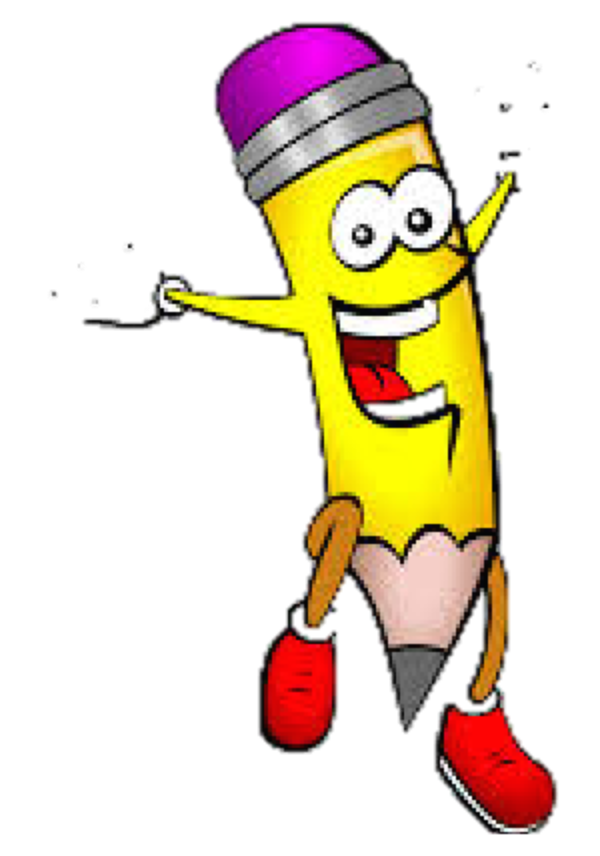 [Speaker Notes: Facilitator notes

Time: 5 minutes

Handouts/participant activity: Have participants assume the role of the student for this slide

Focus points:
Participants will calculate their answers, and share their solutions in pairs.
Play the video again.]
Dan Meyer’s Three Acts
Act 1: Introduce the central conflict of your story/task clearly, visually, viscerally, using as few words as possible
Students are asked to develop a question

Act 2:The protagonist/student overcomes obstacles, looks for resources, and develops new tools.
Students are asked to determine needed information

Act 3:  Resolve the conflict and set up a sequel/extension
Students are asked to determine the reasonableness of their answer. 

threeacts.mrmeyer.com
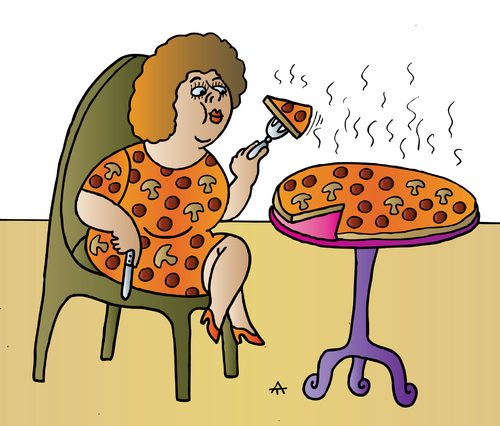 [Speaker Notes: Facilitator notes

Time: 5 minutes

Handouts/participant activity: Handout #_____ (Dan Meyer’s Three Acts)

Focus points:
Restate the Three Acts and have participants notate critical parts of each of the three acts.

Act 1: Act one attempts to lower barriers to entry. It’s visual. It requires very little literacy from the student. 

Act 2: Try to find a framework for modeling in mathematics that doesn’t include a line like, students need to identify variables that represent essential features.” If students aren’t grappling with the question, “What’s important here and how would I get it?” they may be doing lots of valuable mathematics, but they aren’t modeling.

Act 3: Show the answer. The Common Core’s modeling framework asks students to “validate the conclusions” of their models. Showing the answer acknowledges the messiness inherent to mathematical modeling and allows students to discuss possible sources of error and then account for them with newer, better models.]
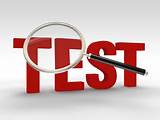 Getting Ready
Pre-assessment- used to determine understanding of prerequisite skills
Prerequisite skills include
Knowing what a translation, rotation, and reflection are.
[Speaker Notes: Facilitator notes

Time: 2-3 minutes

Handouts/participant activity: n/a

Focus points:

Review what standards should be covered in a pre-assessment activity.  This shows what students should have already learned prior to your course.  Using a pre-assessment activity will assist students in frontloading prior knowledge before beginning new learning.]
Misconceptions and Anticipated Issues
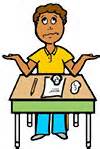 Common Issues
Suggested Questions and Prompts
Translate rather than reflect the shape
Confuse the term clockwise and counter clockwise
Uses an inefficient combination of transformations
What if were to place a mirror on the x-axis, what would the reflected image look like?
Think about the directions of the hands on a clock. 
Is there a single or two transformations?
[Speaker Notes: Facilitator notes

Time: 2-3 minutes

Handouts/participant activity: n/a

Focus points:

These are guided questions to improve our students’ learning when misconceptions may occur.]
Required Resources
Materials Required
Special Materials: 
 Large Post Its
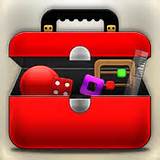 [Speaker Notes: Facilitator notes

Time: 2-3 minutes

Handouts/participant activity: n/a

Focus points:

Review the list of resources needed for the lesson and where to find materials online.]
Planning and Time
[Speaker Notes: Facilitator notes

Time: 1 - 2 minutes

Handouts/participant activity: n/a

Focus points:
Suggested pacing for this lesson]
Textbook ConnectionCalifornia Math Course 2
Textbook Inquiry Lab: 
How does a combination of transformations differ from a single transformation? How are they the same? 
Page 505
Textbook Lesson:
 Lesson 7-1 Congruence and Transformations Page 509
On-line Resources:
eTool Kit
On-line PD
Textbook ConnectionGo Math Course 3
Textbook Explore Activity:
Combining Transformation page 305
Textbook Lesson:
Lesson 9.5 Congruent Figures page 306
On-line Resources
Professional Development Video
Interactive Student Edition
Textbook ConnectionCPM Course 3
Course 3: 
6.1.2 Rigid Transformations on a Coordinate Graph
 6.1.3 Describing Transformations
6.1.4 Using Rigid Transformations
6.2.2 Dilations and Similar Shapes
6.2.3 Identifying Similar Shapes
6.2.4 Similar Figures and Transformations
Online Technology: 
 Student eTool
RT Tool
Transformation Challenge 1 and 2
Additional Resources
MARS Task – Representing and Combining Transformations
Illustrative Mathematics  - www.illustrativemathematics.org
Are They Similar
Khan Academy - www.khanacademy.org
	Engage NY: Grade 8 Mathematics Module 2, Topic A and B
[Speaker Notes: Facilitator notes

Time: 3 - 4 minutes

Handouts/participant activity: n/a

Focus points:
This is a list of additional resources surrounding the standards that may be used.  If time permits, as a  department, explore these sites.]
Need Help?
Contact your 
Secondary Math Coordinator